INNET
Az interaktív térkép 
Duray Zsuzsa
Mi is az interaktív térkép?
Olyan kép- és hangzóanyagokat, feladatokat tartalmazó felület, amely bemutatja 
a Tudástárban és a Tananyagokban előforduló veszélyeztetett nyelveket, kapcsolódik
azokhoz

Interaktív: a diáknak és a tanárnak lehetősége nyílik arra, hogy kötetlenebb,
szabadabb, játékosabb formában ismerkedjen meg a világ néhány veszélyeztetett
nyelvével
 
Cél: horizonttágítás, azaz minél több és sokszínűbb ismeret átadása, a világ 
nyelvi és kulturális örökségének bemutatása

A finnugor kutatócsoport feladata: az interaktív térkép finnugor nyelvekkel való 
bővítése

Az anamorfikus térkép: azt mutatja, hogy miként nézne ki a világ, ha az 
országok/kontinensek méretét az ott beszélt nyelvek száma határozná meg
Az interaktív térkép
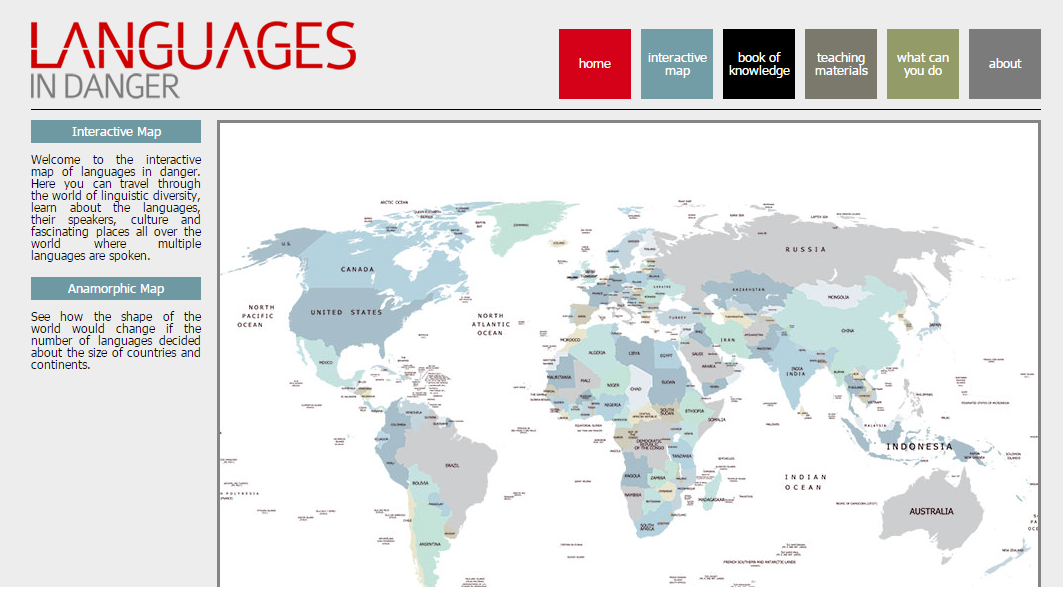 Az anamorfikus térkép
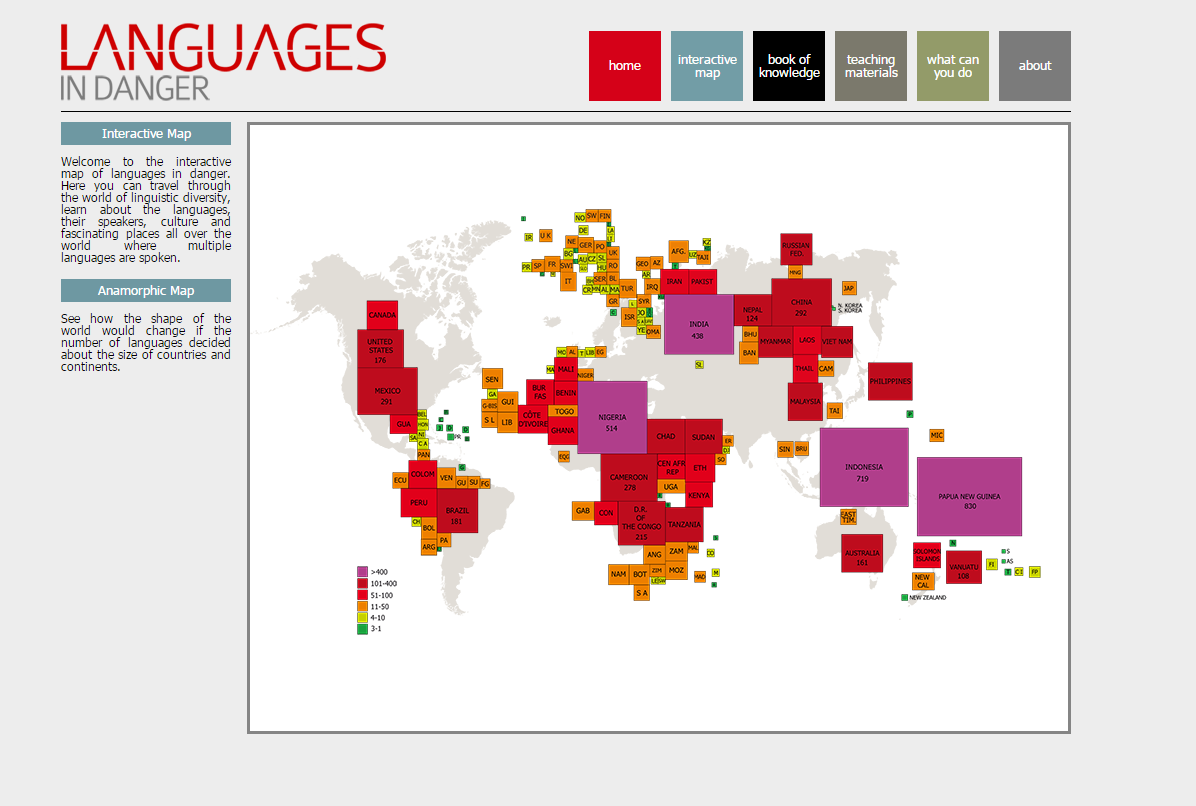 Európa – a kelta nyelvek
Kattintsunk a földrészek közül Európára és nézzük meg a kelta nyelveket!

Néhány alapinformáció a nyelvről és a kapcsolódási pont a Tudástár 9. fejezetéhez,
ahol a keltához hasonló nyelvek újjáélesztéséről, revitalizációjáról esik szó

A hangzóanyagra kattintva az ír és a walesi közötti különbséget hallgathatjuk meg

Az első feladatban arra kérnek bennünket, hogy keressük meg a létigét kijelentő és tagadó
módban a két kelta nyelven

A feladatok megoldását a szürke részek rejtik

A további feladatok a kelta nyelvek nem-indoeurópai jellemzőit mutatják be: pl. a finnhez
hasonlóan nem létezik birtokot kifejező ige, azt a létige és az elöljárószó fejezi ki. Ezt a 
Jelenséget két példamondaton keresztül alaposabban is megvizsgálhatjuk
Európa – a kelta nyelvek
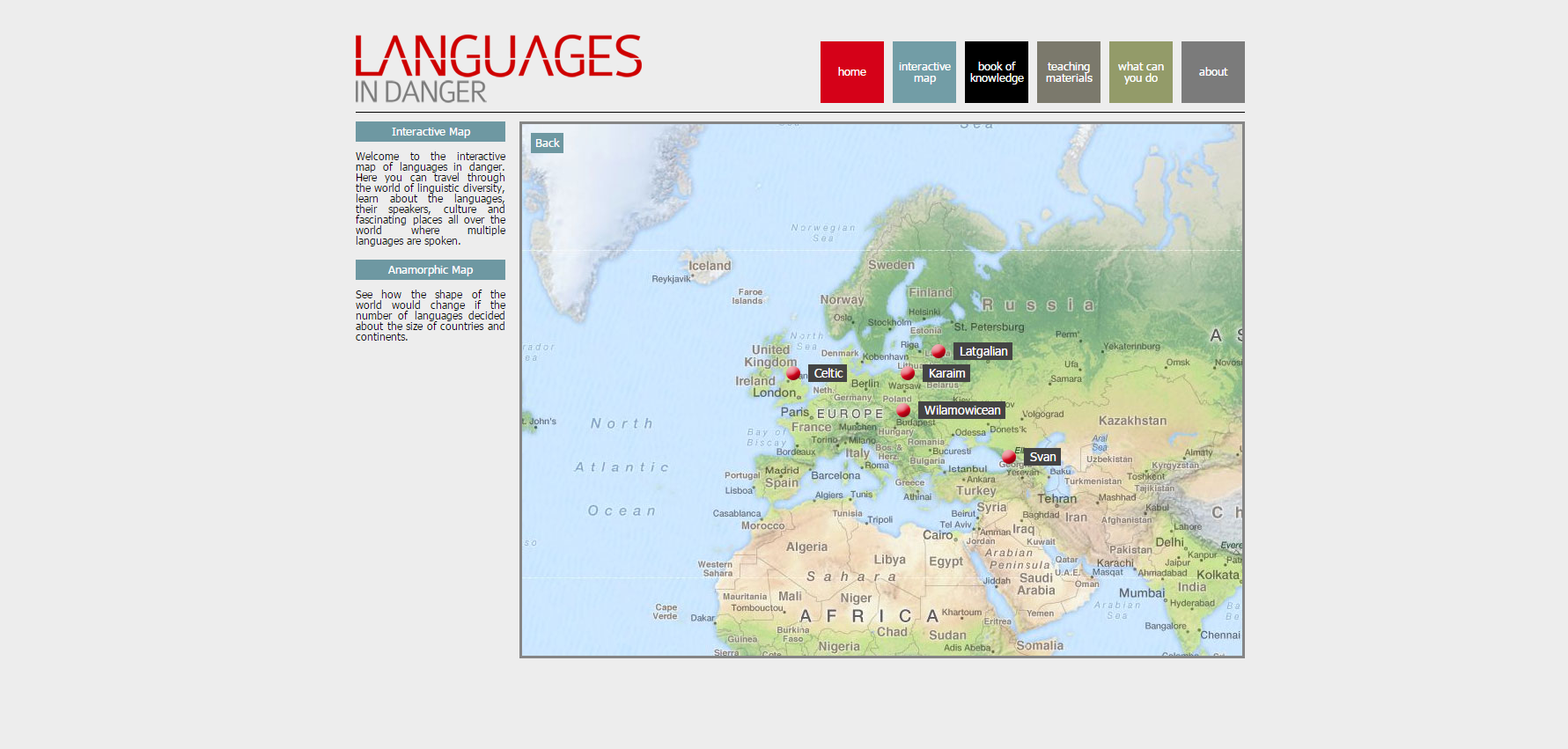 Az ír és a walesi
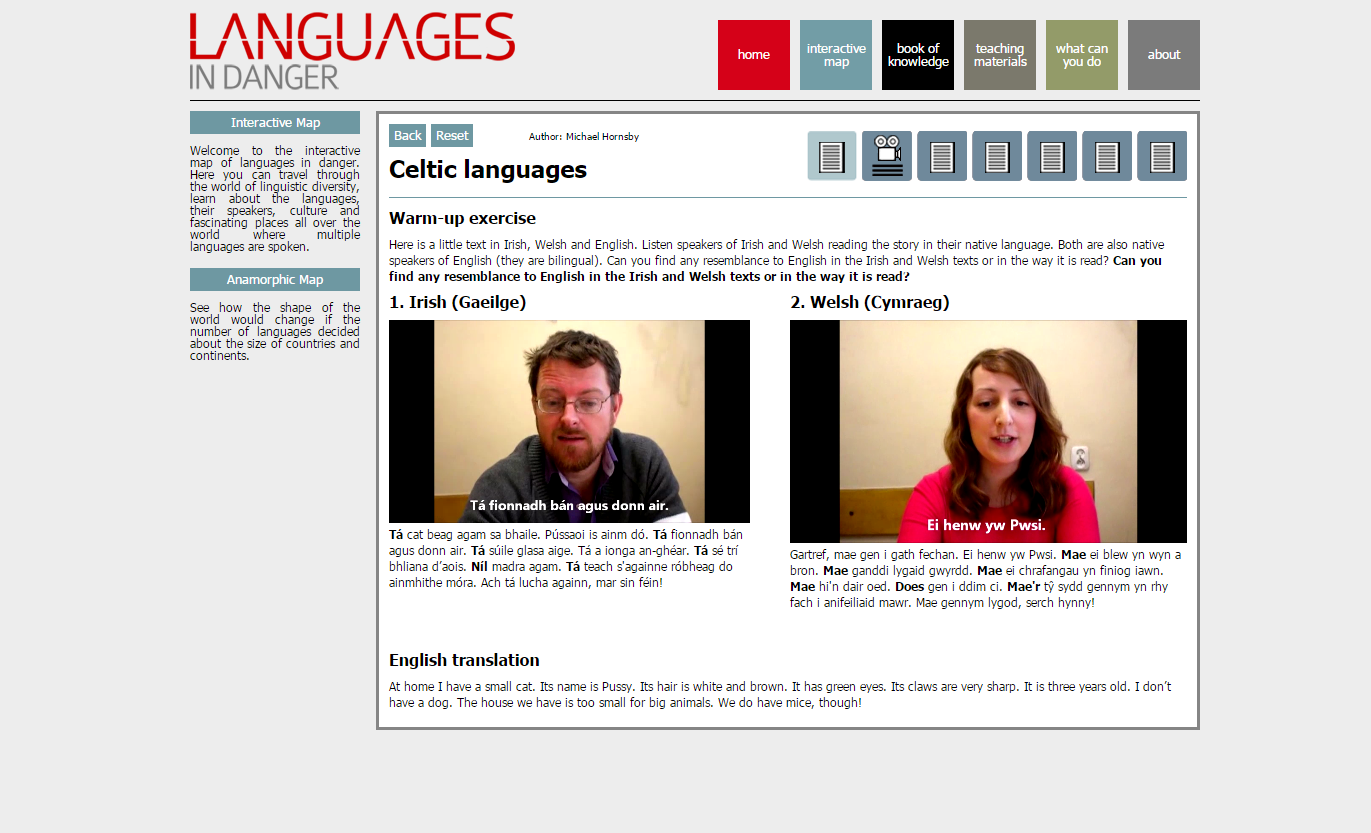 Kelta nyelvek – feladat 1.
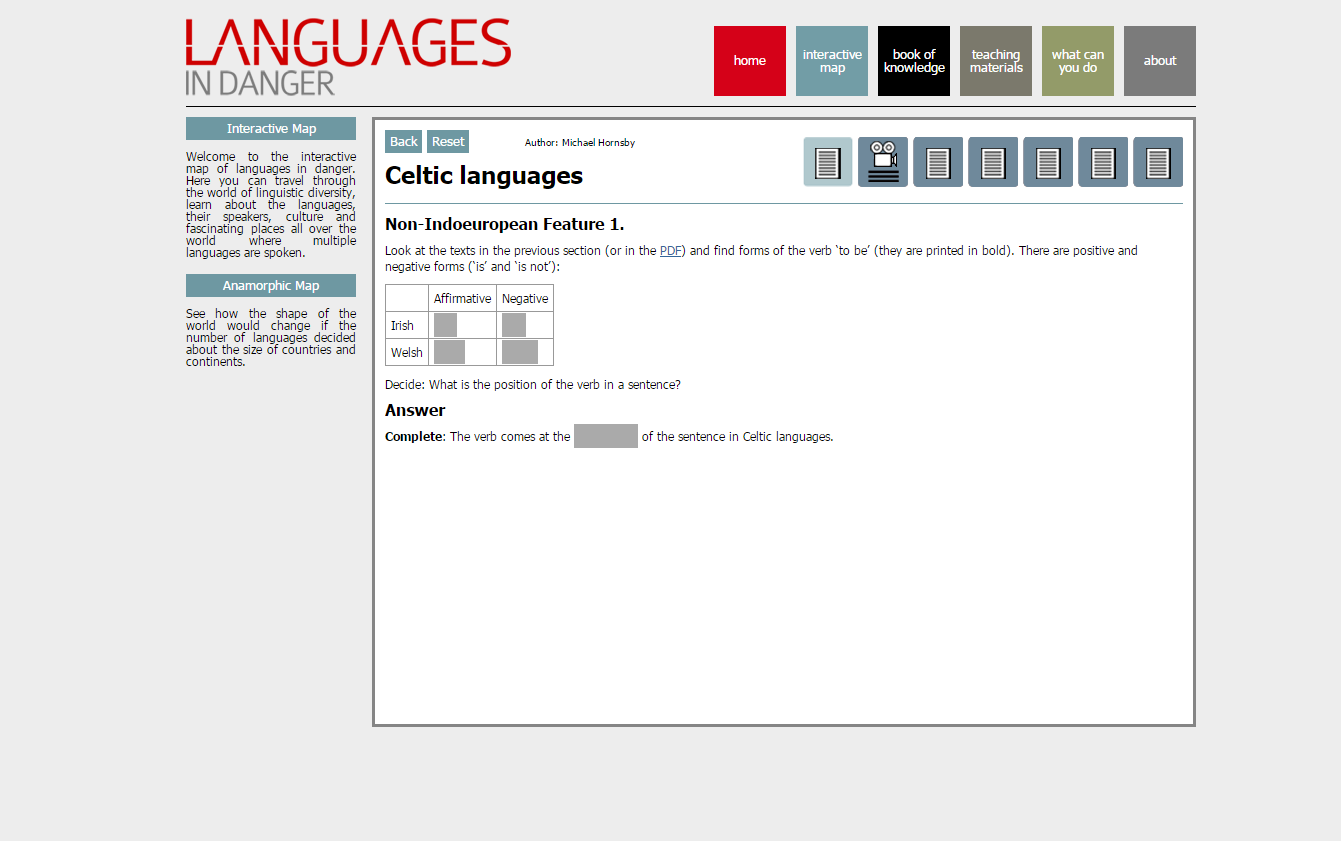 Kelta nyelvek – feladat 2.
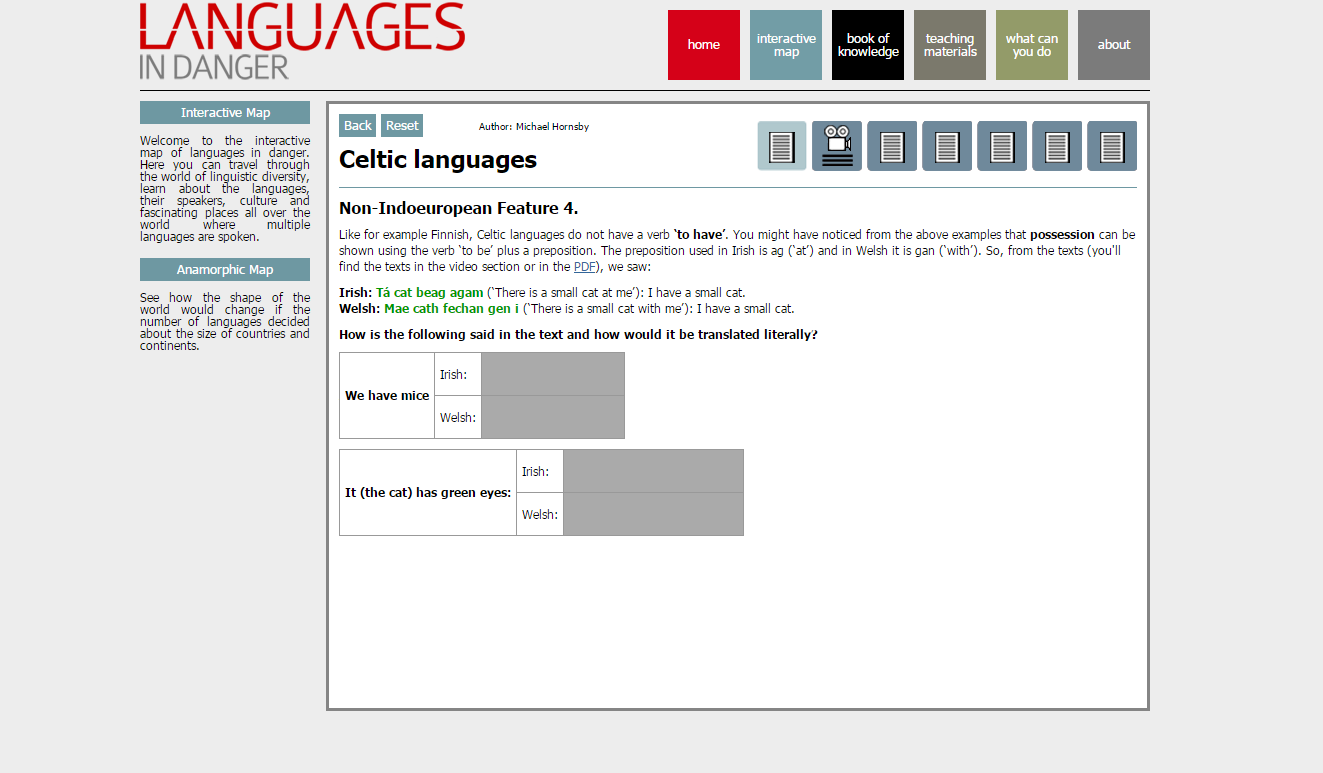 Afrika – a taa nyelv
Most nézzünk meg egy afrikai nyelvet!

Válasszuk ki például a taa nyelvet, amit Namíbiában 500-an, Botswanában
4000-en beszélnek, tehát veszélyeztetett nyelv

A nyelvészek körében ez a nyelv fonémagazdagságáról híres. 5 csettintőhangot
is tartalmaz

Ha itt a filmfelvevőre kattintunk, akkor egy taa nyelven beszélő hölgy meséjét
hallgathatjuk meg. Hallgassunk bele a mesébe!

Éppen a csettintőhangokra épül a kérdőjel alatt meghúzódó feladat. Az itt megjelenő
állatnevek mind csettintőhangokat tartalmaznak. Ezek jelölésével ismerkedhetünk 
meg itt és meg is hallgathatjuk őket. A feladat az, hogy kitaláljuk melyik állatnevet
halljuk a lejátszásban.

A megoldást itt is a szürke mező rejti.

Kapcsolódás: innen átugorhatunk a Tudástárnak a nyelv hangjairól szóló fejezetére, ahol
Miriam Makeba énekel nekünk taa nyelven: 
https://www.youtube.com/watch?v=3m_TEq2E4cs
Afrika – a taa nyelv
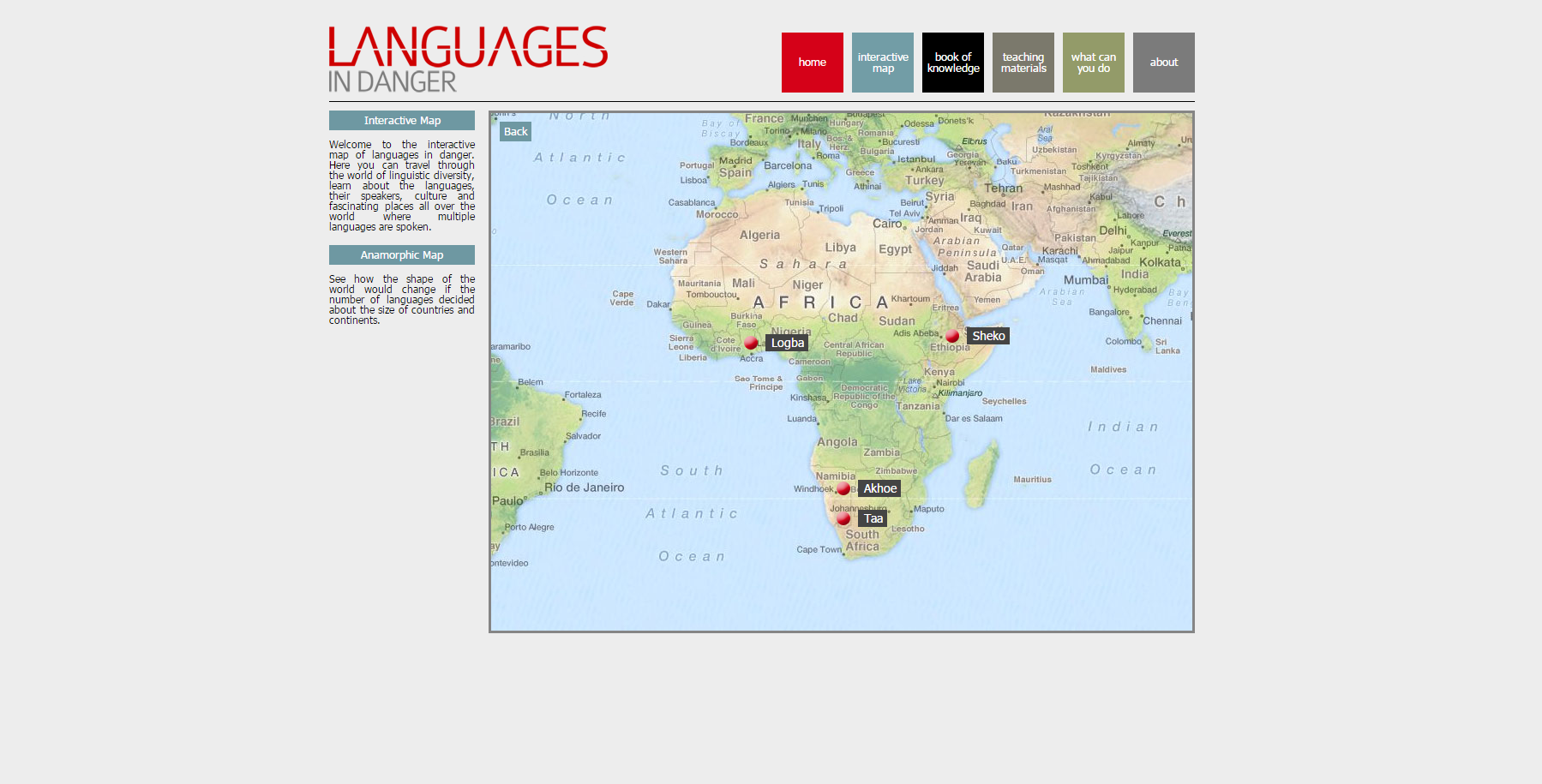 A taa nyelv- mese
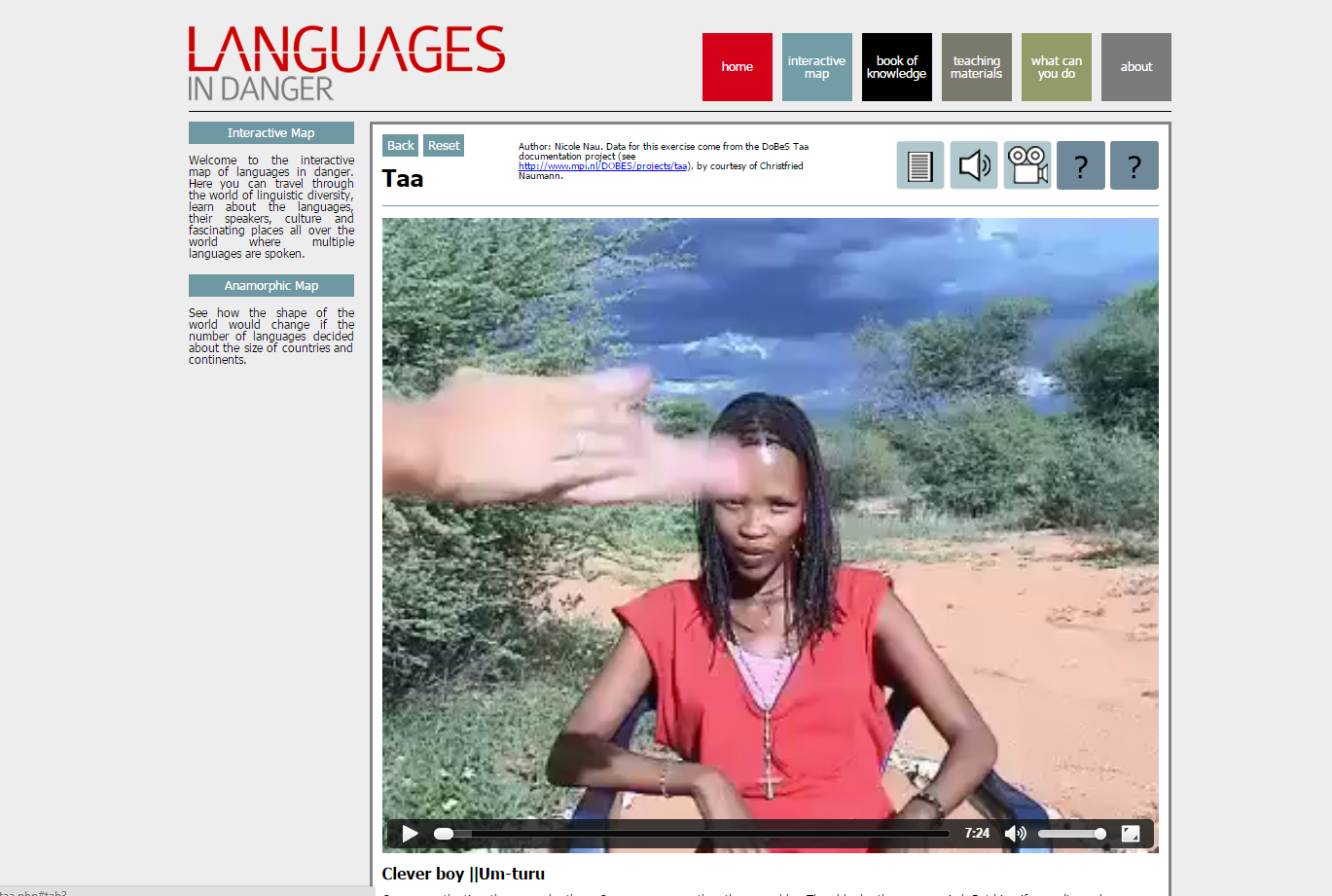 A taa nyelv - csettintőhangok
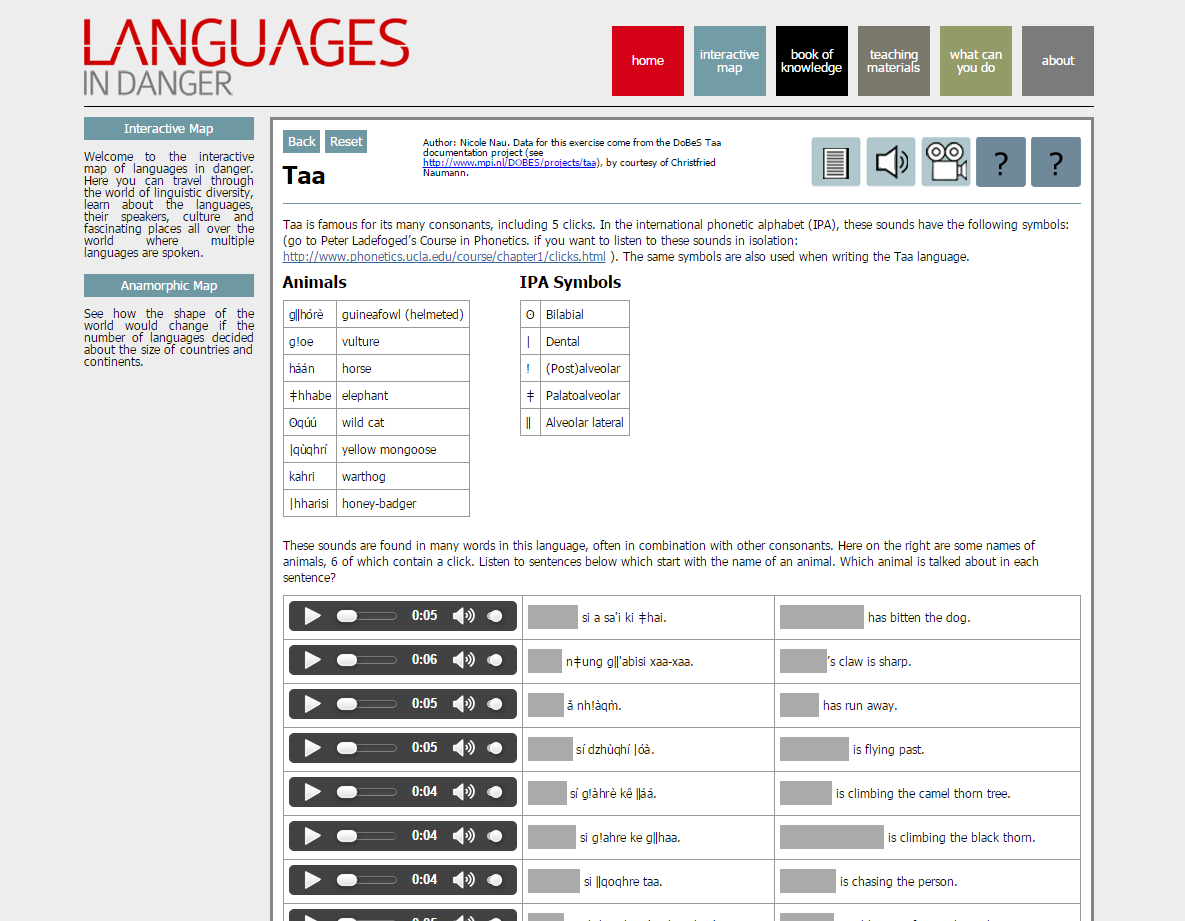 A taa nyelv – Miriam Makeba dala
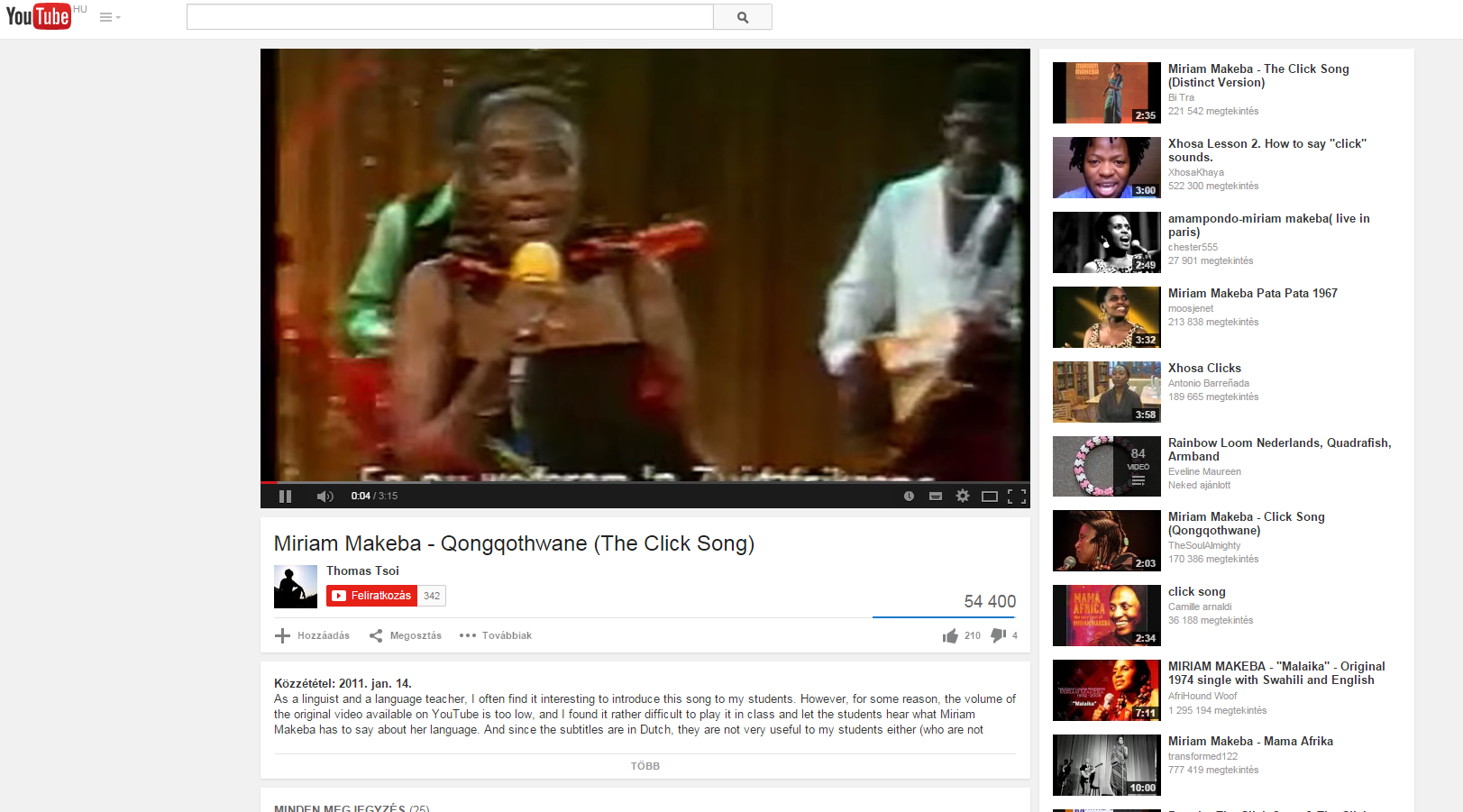 Amerika – a chontal nyelv
Utazzunk el Amerikába és kattintsunk rá a Mexikóban beszélt chontal nyelvre
és annak is egy olyan nyelvi változatára, amelyet 200, többségében idősebb beszélő
használ

Ha a filmfelvevőre kattintunk, akkor egy idős bácsit hallunk, ahogy chontal nyelven
énekel. A fényképezőgépre kattintva a fotók segítségével a chontal kultúrába is betekintést
nyerhetünk 

A feladat ikonjára kattintva olyan chontal szavakat és kifejezéseket ismerhetünk meg, amelyek
a táj leírására szolgálnak. Az itt látható táblázat 2. oszlopában a szavak szó szerinti jelentésével
találkozunk, a 3.-ban pedig a mi feladatunk a táblázat fölött felsorolt chontal szavakból 
kiválasztani angol megfelelőjét 

Azt érdekes itt megfigyelni, hogy a chontálban ezeket a földrajzi kifejezéseket egyszerű 
mondatokkal fejezik ki
 
Itt is a szürke mezőre kattintva kapjuk meg a megoldást
Amerika – a chontal nyelv
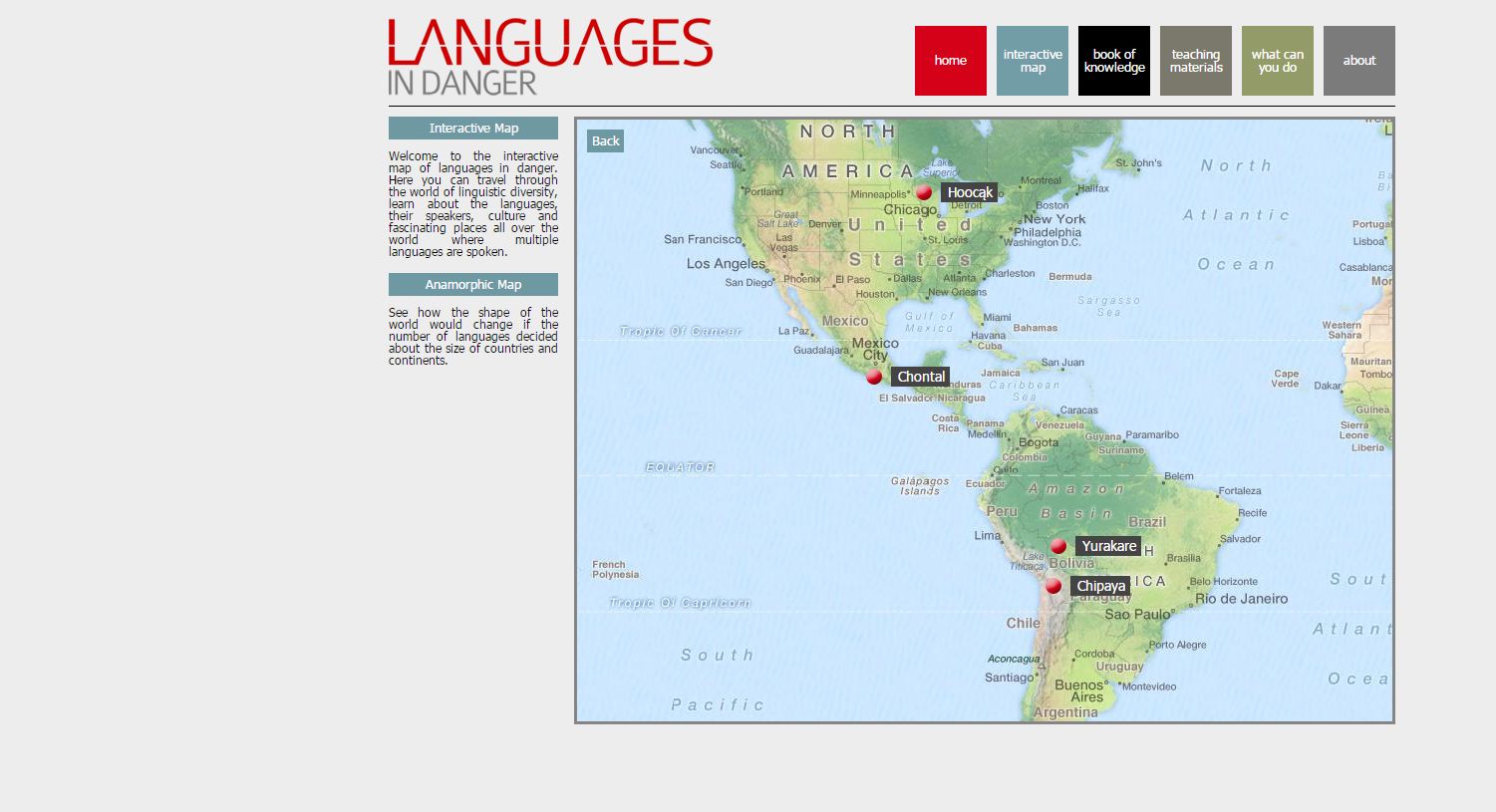 A chontal nyelv - chontal dal
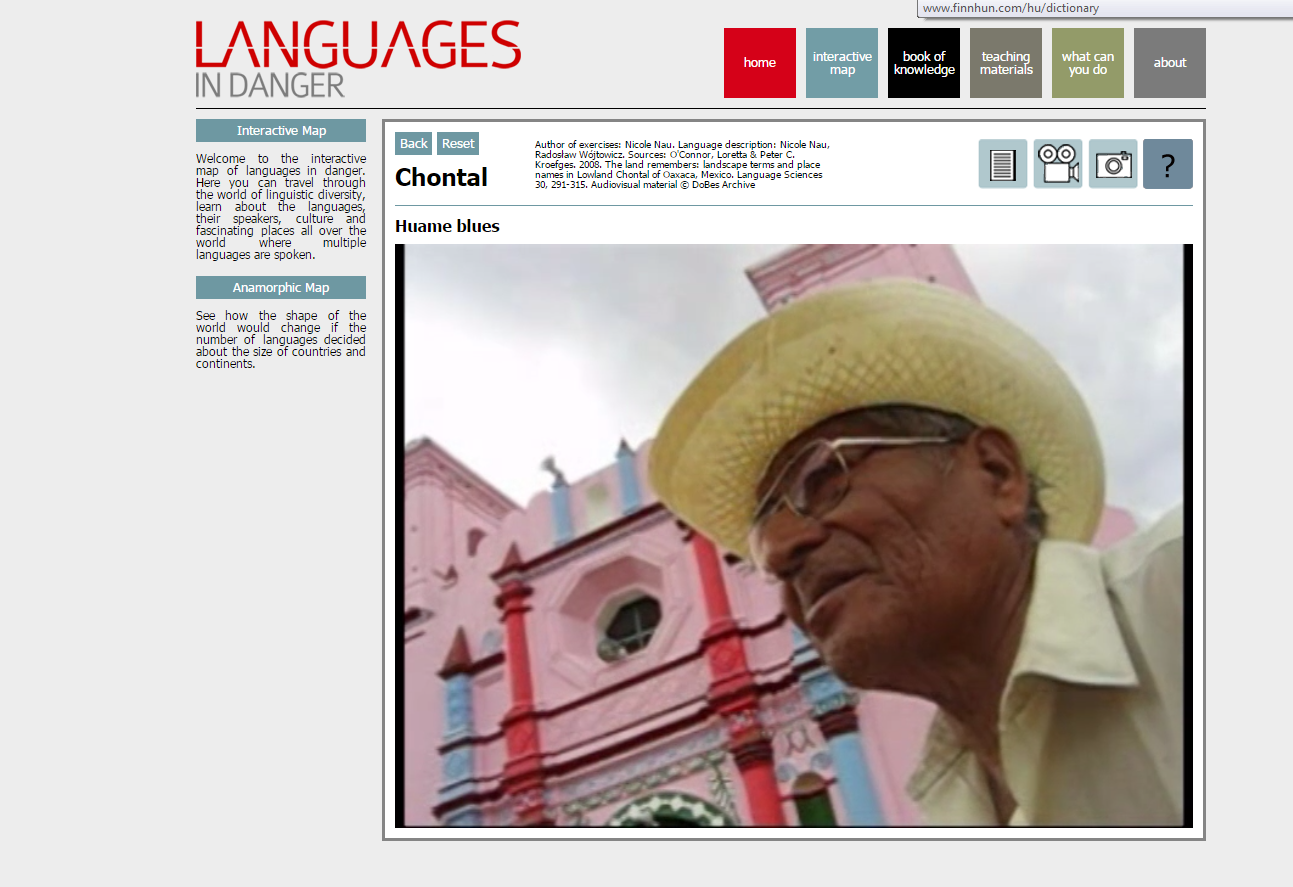 A chontal kultúra
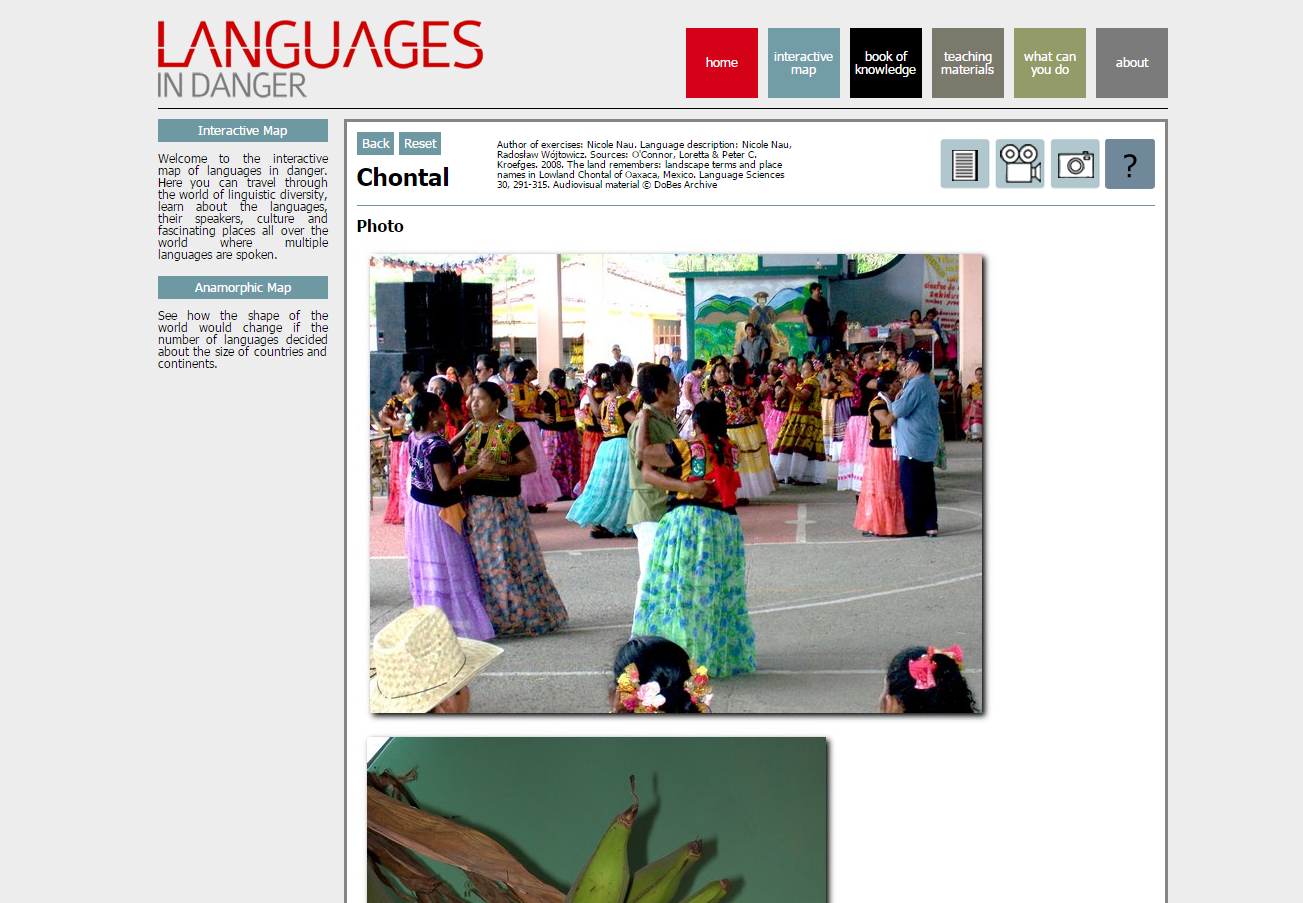 A chontal nyelv - feladat
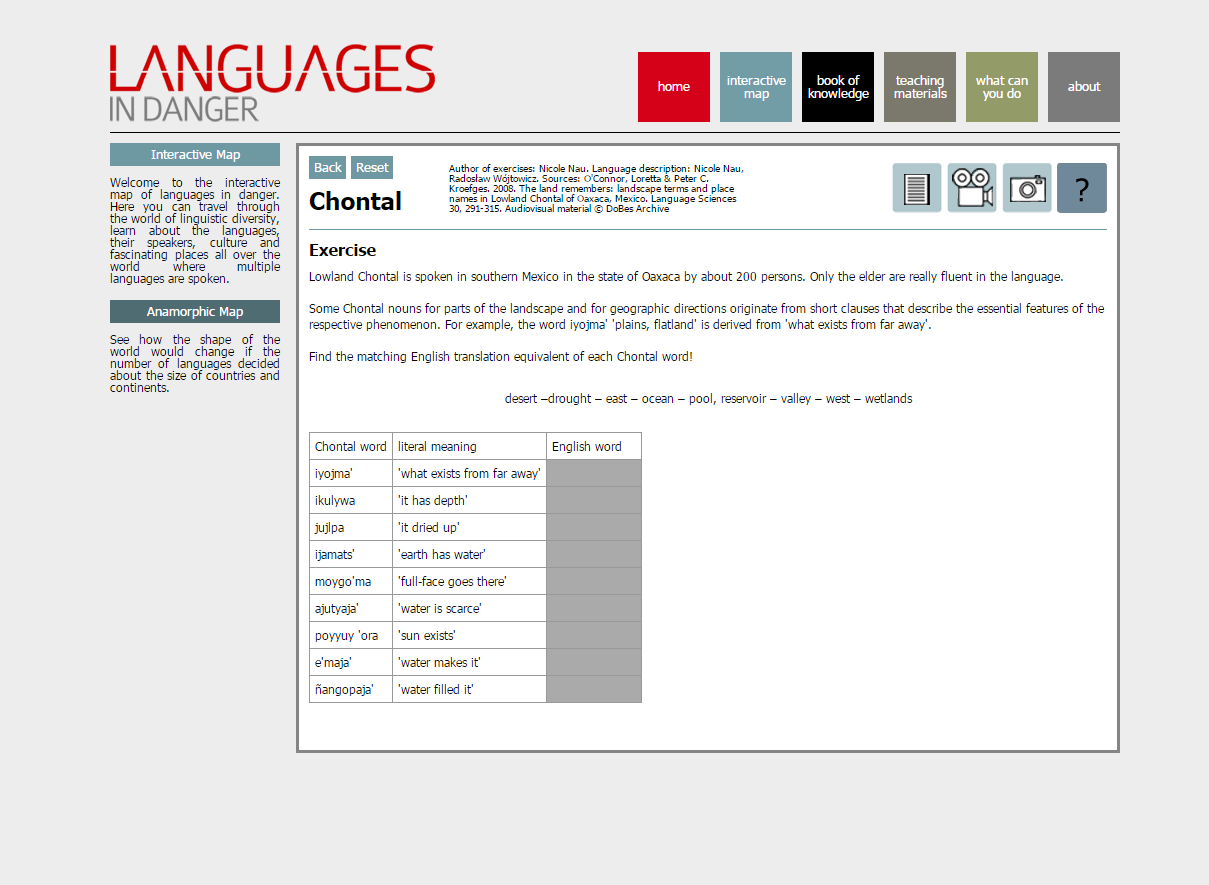 Szibéria – a hanti nyelv
Végül utazzunk el Szibériába és nézzünk meg egy finnugor nyelvet, a hantit!

Az oldalak hasonlóképpen épülnek fel a korábban bemutatottakhoz: Nyelvi jellemzők –
Kultúra és hagyományok – Nyelvi feladatok

A térképet folyamatosan bővítjük, egyre több veszélyeztetett finnugor nyelv kerül föl rá. 
Az oldalt folyamatosan fejlesztjük

Reméljük, hogy a honlap elnyerte tetszésüket és arra ösztönöznénk a diákokat és tanárokat
egyaránt, hogy böngésszék kedvükre az oldalt és leljenek benne sok-sok örömöt!
Szibéria – a hanti nyelv
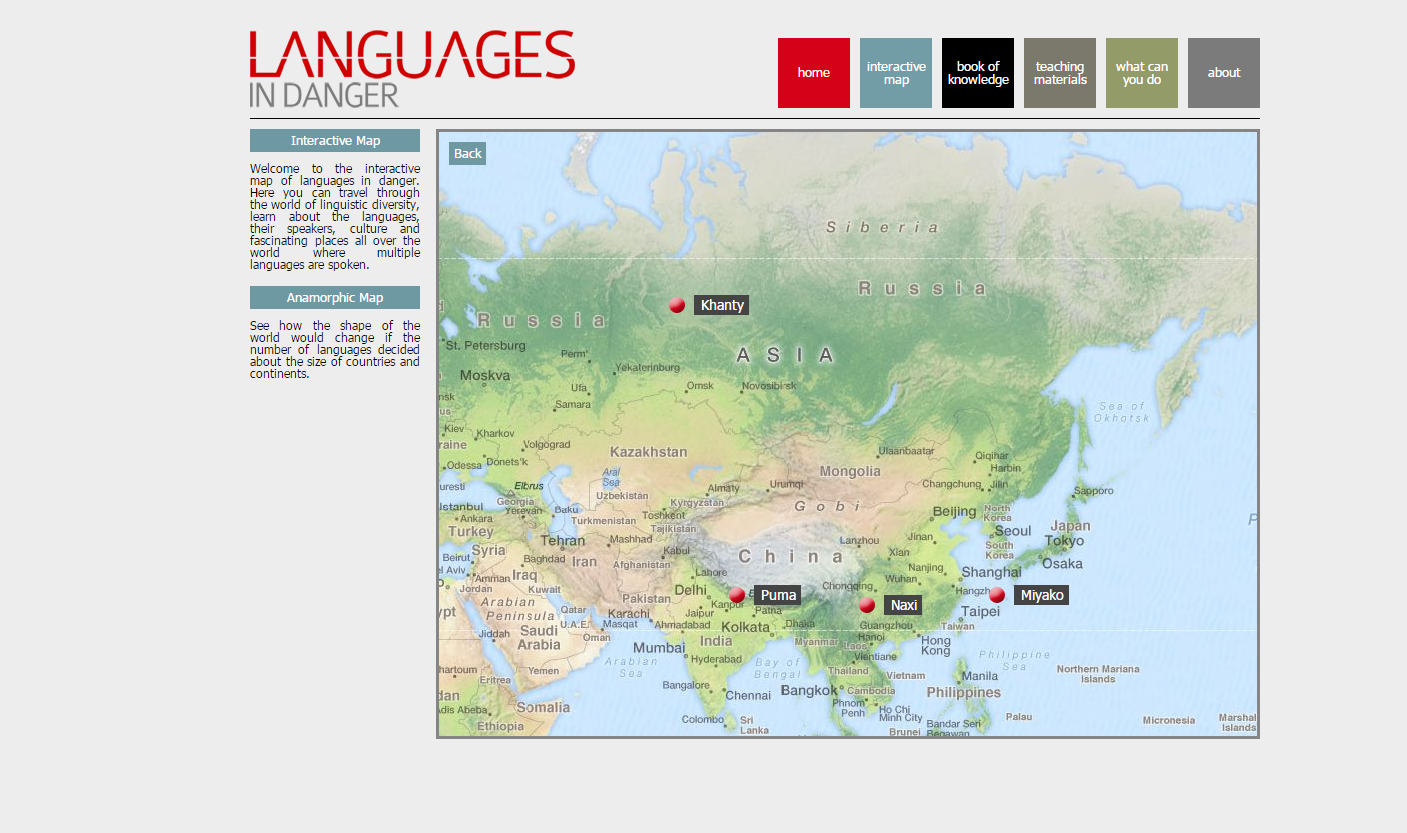 Nyelvi jellemzők
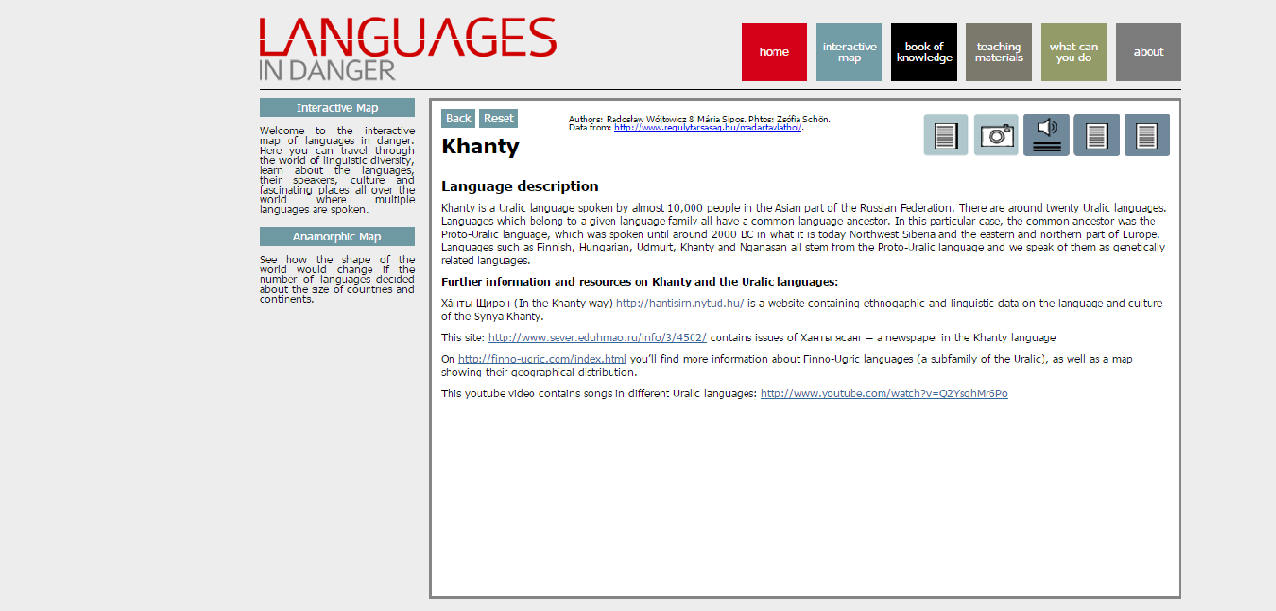 Kultúra és hagyományok
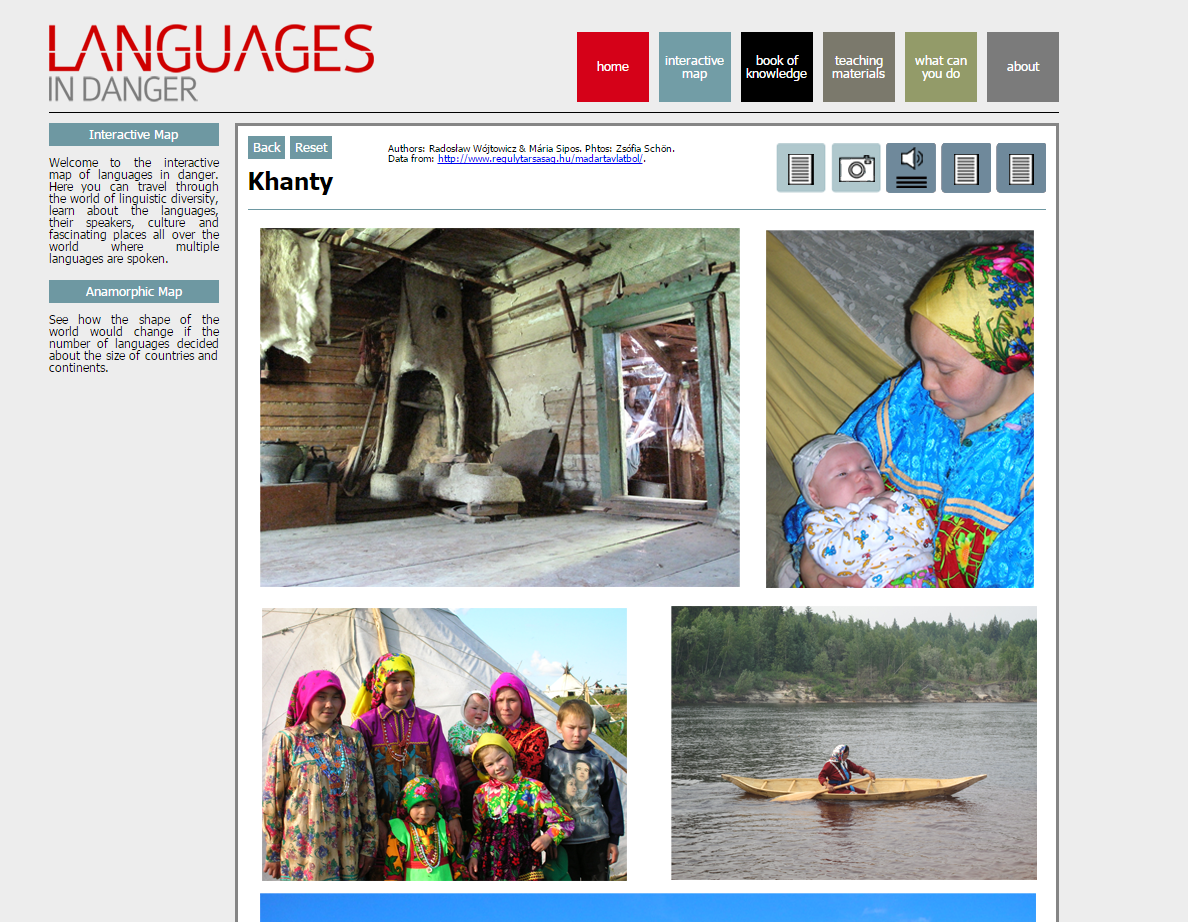 Nyelvi feladatok
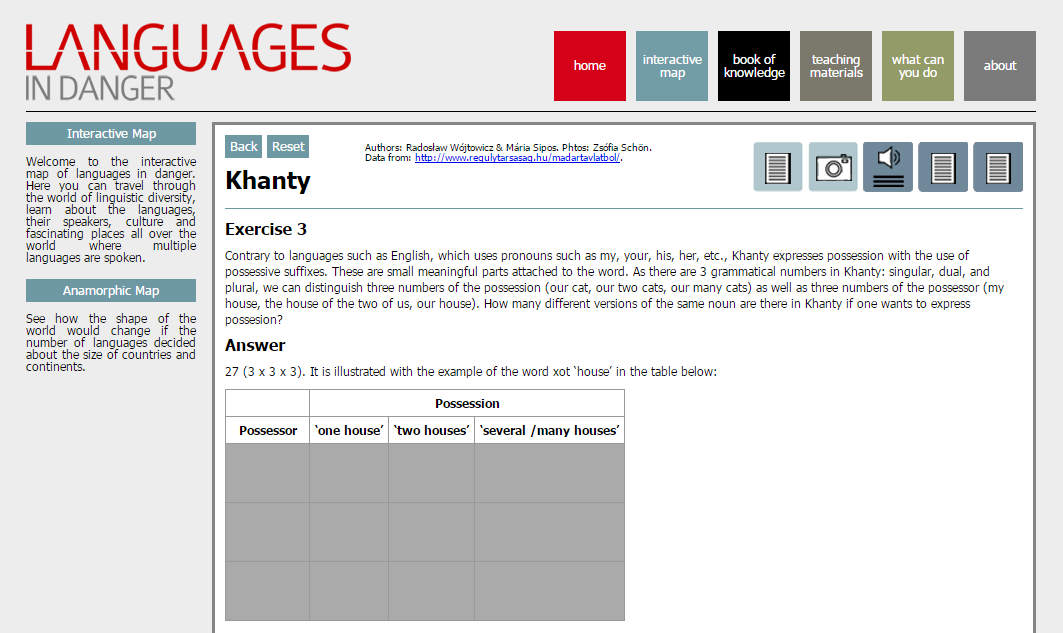 Köszönöm a figyelmet!